Уникальность ритмики переложений русской классической поэзии на белорусский язык
Мария Владимировна Якимова, Национальный исследовательский университет «Высшая школа экономики»
Исследование выполнено в рамках проекта НИУ ВШЭ «Сравнительная и квантитативная метрика и ритмика: компьютерный анализ процессов порождения и восприятия стихотворной речи» № 23-00-004 программы «Научный фонд» НИУ ВШЭ
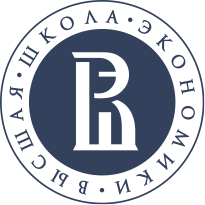 График 1 «Белорусские переводы «Евгения Онегина» на фоне оригинала» (профили ударности)
Усредненный профиль ударности перевода Дударя (1937 г.)
(0,826 – 0,810 – 0,445 – 1,000)

Усредненный профиль ударности перевода Кулешова (1947 г.)
(0,846 – 0,838 – 0,459 – 1,000)

Усредненный профиль ударности по «Евгению Онегину» (1837 г.)
(0,837 – 0,891 – 0,427 – 1,000)

Усредненный профиль ударности перевода Арсеньевой (вт. п. XX в.) 
(0,813 – 0,892 – 0,443 – 1,000 )
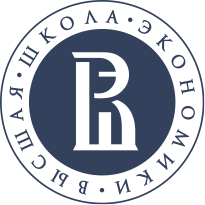 График 2 «Белорусские переводы «Евгения Онегина» на фоне оригинала» 
(распределение ритмических форм)
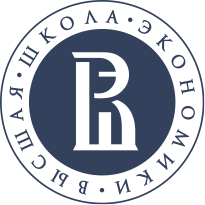 А. Пушкин 
Тоска любви Татьяну гонит,И в сад идет она грустить, И вдруг недвижны очи клонит,И лень ей далее ступить.

А. ДударьТацяну гоніць сум кахання,
У сад ідзе яна тужыць,
Схіляе вочы нечакана,
І ўжо ёй лень далей ступіць.
А. Куляшоў 
Тацяну гоніць сум дзявочы,
Яна ад суму ў сад бяжыць…І раптам апускае вочы,
І крок адзін ёй лень ступіць.

Н. Арсеньнева
Туга каханьня Таню гоніць, 
І ў сад ідзе яна тужыць,
І галаву схіляе сонна,
Нібы лянуючыся жыць.
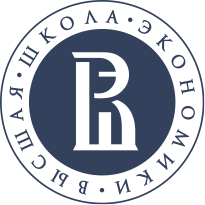 А. Пушкин 
По имени Владимир Ленской,
С душою прямо геттингенской,
Красавец, в полном цвете лет,
Поклонник Канта и поэт.




А. Дударь

Эти строки в переводе отсутствуют
А. Куляшоў 
Яго імя Владзімір Ленскі,
Душою – вучань гетынгенскі,
У росквіце юнацкіх лет,
Прыхільнік Канта і паэт.



Н. Арсеньнева
Па йменьні - Уладзімер Ленскі,
Із духам проста гэтынгенскім,
Прыгожы, быццам макаў цьвет
Прыхільнік Канта... і паэт.
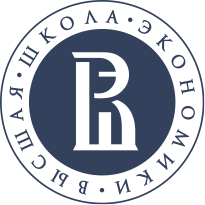 График 3 «Ритмика перевода Дударя на фоне белорусского стиха» 
(профили ударности)
Усредненный профиль ударности перевода Дударя
(0,826 – 0,810 – 0,445 – 1,000)

Усредненный профиль ударности произведений Дударя (1925-1928 гг.)
(0,813 – 0,922 – 0,430 – 1,000)

Усредненный профиль ударности II периода развития белорусского ямба (начало 
XX в. – 30-е XX в.)
(0,830 – 0,970 – 0,430 – 1,000)
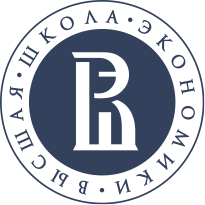 График 4 «Ритмика перевода Кулешова на фоне белорусского стиха» 
(профили ударности)
Усредненный профиль ударности перевода Кулешова
(0,819 – 0,824 – 0,443 – 1,000)

Усредненный рамочный профиль ударности произведений Кулешова (1941-1961 гг.)
(0,865 – 0,772 – 0,564 – 1,000)

Усредненный профиль ударности III периода развития белорусского ямба (40-е XX в. – конец XX в. )
(0,900 – 0,810 – 0,610 – 1,000)
График 5 «Ритмика перевода Хведаровича на фоне оригинала и белорусского стиха» (профили ударности)
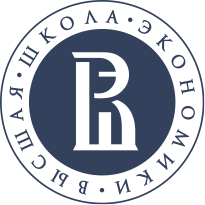 Профиль ударности перевода «Кавказского пленника» (1937 г.)
(0,878 – 0,940 – 0,429 – 1,000)

Профиль ударности «Кавказского пленника» (1820 г.)
(0,888 – 0,918 – 0,466 – 1,000)

Усредненный профиль ударности II периода развития белорусского ямба (начало 
XX в. – 30-е XX в.)
(0,830 – 0,970 – 0,430 – 1,000)
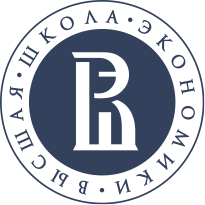 График 6 «Ритмика перевода Купалы на фоне белорусского стиха»  
(профили ударности)
Профиль ударности перевода (1937 г.)
 (0,864 – 0,888 – 0,468 – 1,000)

Профиль ударности оригинальных произведений Купалы (1905-1942 гг.)
(0,880– 0,961 – 0,494 – 1,000)

Профиль ударности «Медного всадника» (1834 г.)
(0,837– 0,960 – 0,417 – 1,000)
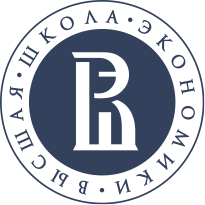 График 7 «Ритмика переводов Купалы, Дударя и Кулешова 
(профили ударности)
Профиль ударности перевода «Медного всадника»
(0,864 – 0,888 – 0,468 – 1,000)

Усредненный профиль ударности перевода Дударя 
(0,826 – 0,810 – 0,445 – 1,000)

Усредненный профиль ударности перевода Кулешова 
(0,846 – 0,838 – 0,459 – 1,000)
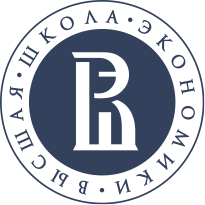 График 8 «Белорусские переводы «Евгения Онегина» и «Медного всадника» 
(распределение ритмических форм)
Анализ близости ритмических структур перевода Коласа «Полтавы» и оригинала с помощью критерия χ2
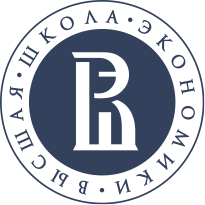 График 9 «Белорусские переводы «Мцыри» на фоне оригинала и перевода «Евгения Онегина» (профили ударности)
Усредненный профиль ударности перевода «Евгения Онегина»(0,846 – 0,838 – 0,459 – 1,000 )

Профиль ударности «Мцыри» Лермонтова (1839 г.)
(0,856 – 0,927 – 0,447 – 1,000 )

Профиль ударности перевода Кравцова «Мцыри» (1924 г.)
(0,886 – 0,951 – 0,457 – 1,000 )

Профиль ударности перевода Кулешова «Мцыри» (1950 г.)
(0,861 – 0,828 – 0,576 – 1,000 )
График 10 «Белорусские переводы «Демона» на фоне оригинала и перевода «Евгения Онегина» (профили ударности)
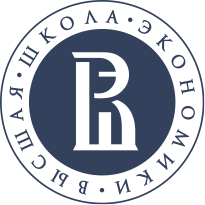 Усредненный профиль ударности перевода Кулешова
(0,846 – 0,838 – 0,459 – 1,000)

Профиль ударности «Демона» Лермонтова (1839 г.)
(0,849 – 0,918 – 0,397 – 1,000)

Профиль ударности перевода Кравцова «Демон» (1926 г.)
(0,822 – 0,962 – 0,360 – 1,000)

Профиль ударности перевода Коласа «Демон» (1930-е) 
(0,802 – 0,928 – 0,401 – 1,000)

Профиль ударности перевода Кулешова «Демон» (1950 г.)
(0,850 – 0,860 – 0,432 – 1,000)
Результаты
Анализ переводов Дударя и Кулешова «Евгения Онегина» и «Медного всадника» Купалы обнаруживает, что их ритмика, скорее всего, не испытывала влияние ни оригинала, ни белорусского стиха. Им свойственна одна ритмическая особенность — стремление к уравниванию ударности первого и второго иктов. 
Переложение «Полтавы», выполненное Коласом, как показали результаты применения метода χ2, имеет определенные сходства с пушкинским текстом. При этом перевод не оказал влияние на ритмику его последующих оригинальных текстов, также не было отмечено обратного влияния. 
Перевод Арсеньевой занимает особое место среди переложений, так как, с одной стороны, лексически переводчица отходит от оригинала, а с другой — ритмически с ним сближается. 
Отмечается определенная ритмическая тенденция в переводах произведений Пушкина и Лермонтова, выполненных Кулешовым, что может указывать на формирование определенной ритмической традиции в белорусских переводах.